Protection Against Brute-force Attacks

Timothy Dao, Dillion Barnhardt
Advisor: Jose Gomez

Department of Integrated Information Technology
University of South Carolina
1
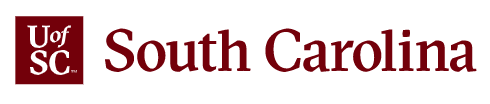 Agenda
Description of Brute Force Attacks
 Objectives 
 Scenario
 Mitigation
 Advantages of NGFW
 Conclusion
2
Description of Brute force Attacks
Attacker sends packets using a variety of protocols to continuously attack a destination IP address with the motivation of discovering credentials.
 The attacker can gain access to classified information and critical systems.
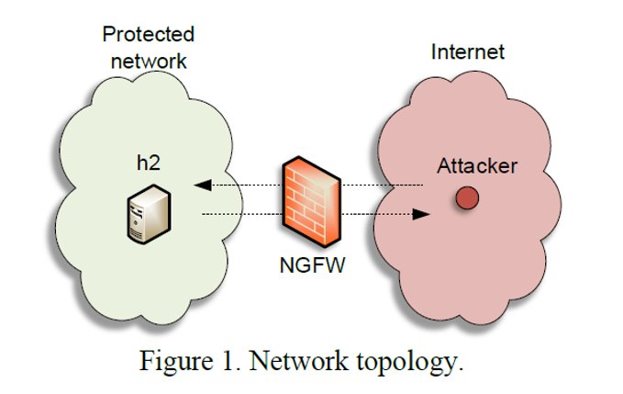 3
Objectives
Determine the effectiveness of a Next Generation Firewall (NGFW) in detecting brute-force attacks, while providing best practices when deploying a NGFW
 Implement a brute-force detection policy to detect and block malicious attacks using the SSH, FTP, Telnet, and HTTP protocols
 Use an open-source tool to such as Ncrack and Hydra to perform Brute force 
 Prevent tools such as Ncrack and Hydra from discovering credentials on the network
4
Scenario
Attack will use PC2 to attack PC1 using SSH, Telnet, FTP, and HTTP
 NGFWs uses signatures to protect PC1 from a brute force attack
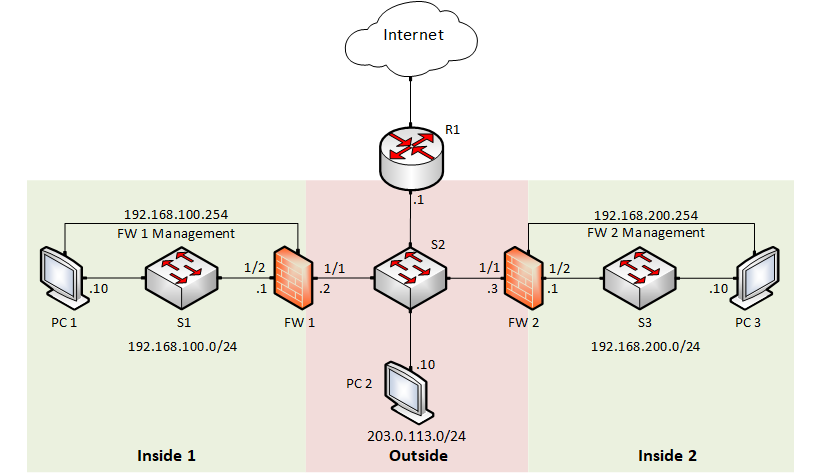 5
Mitigation
Vulnerability protection policy is enacted when traffic that matches the selected signatures is detected
 Policy is triggered once there is over a certain criteria of detected SSH, Telnet,  FTP, and HTTP packets sent.
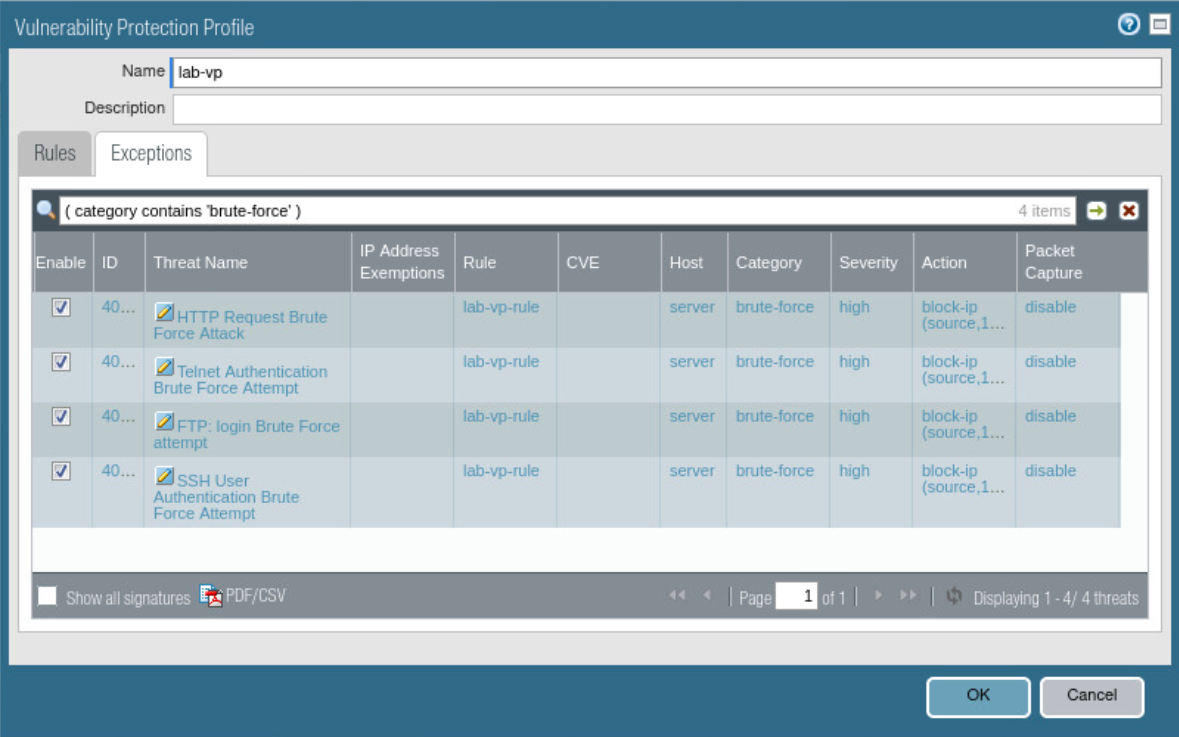 6
[Speaker Notes: switch]
Advantages of NGFW
Inspects incoming packets in depth to look for attack signatures and detect threats
 Features malware and Denial of Service (DoS) protection that detects an blocks malicious traffic from entering and affecting users on the network
 NGFWs can monitor traffic from layer 2 through 7, this allows for application and user-based policies
7
Conclusion
NGFWs are effective in detecting and blocking Brute-force attacks
 Open-source tools that are available to the public can be utilized to perform a multitude of attacks on different protocols
 Keeping a record of logs and utilizing attack signatures are an effective way to detect and block attacks
8